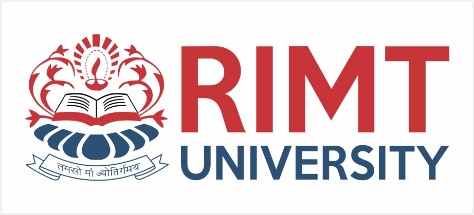 Mathematics-III(BELE-2301)
Course Name: B.Tech. (EE) Semester: 3rd
Prepared by: Sachin Syan
education for life                                          www.rimt.ac.in
1
Dr.Nitin Thapar_SOMC_ITFM
Department of Electrical Engineering
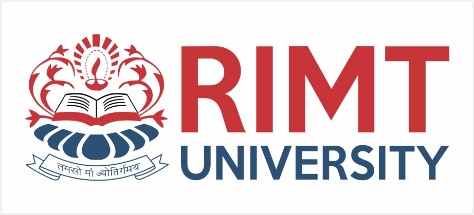 Topic Discussed
Linear Integral in Complex Plane
Cauchy’s Theorem
Cauchy’s Integral formula
Cauchy’s Integral formula for Derivatives
Department of Electrical Engineering
education for life                                          www.rimt.ac.in
Line Integral in Complex Plane
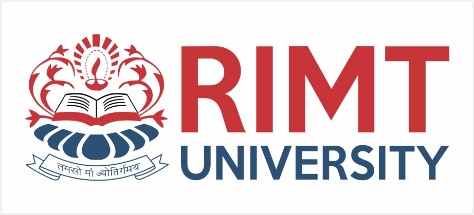 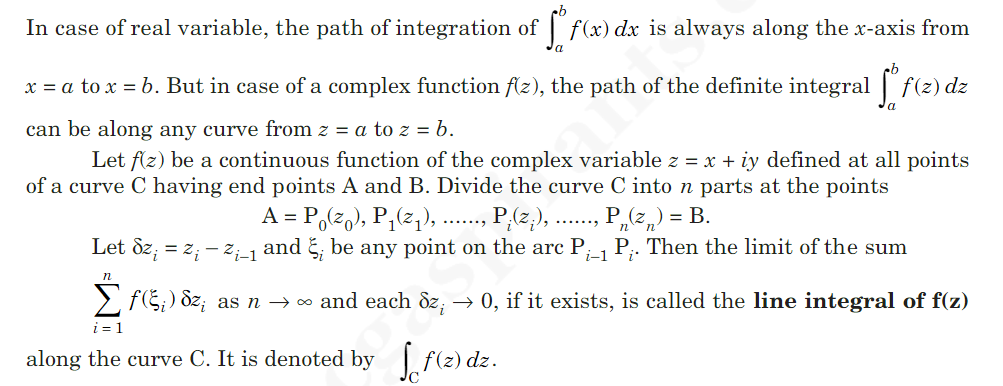 Department of Electrical Engineering
education for life                                          www.rimt.ac.in
Line Integral in Complex Plane
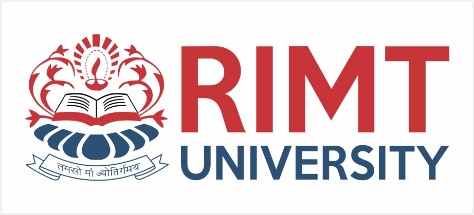 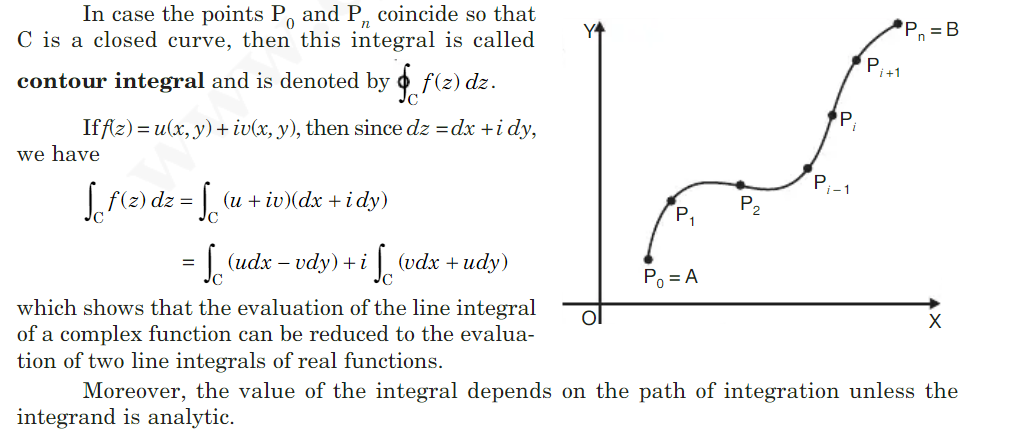 Department of Electrical Engineering
education for life                                          www.rimt.ac.in
Line Integral in Complex Plane
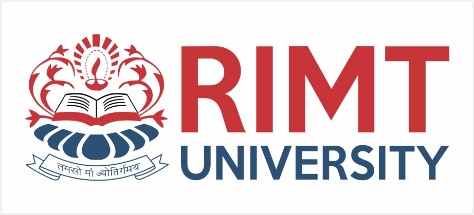 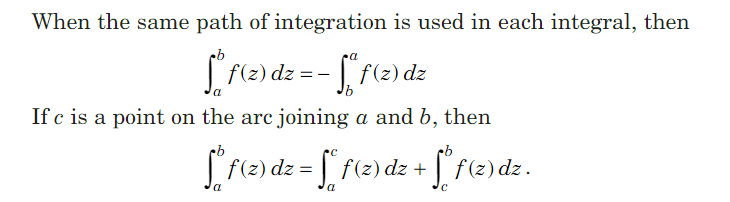 Department of Electrical Engineering
education for life                                          www.rimt.ac.in
Line Integral in Complex Plane
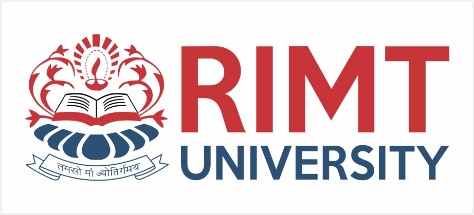 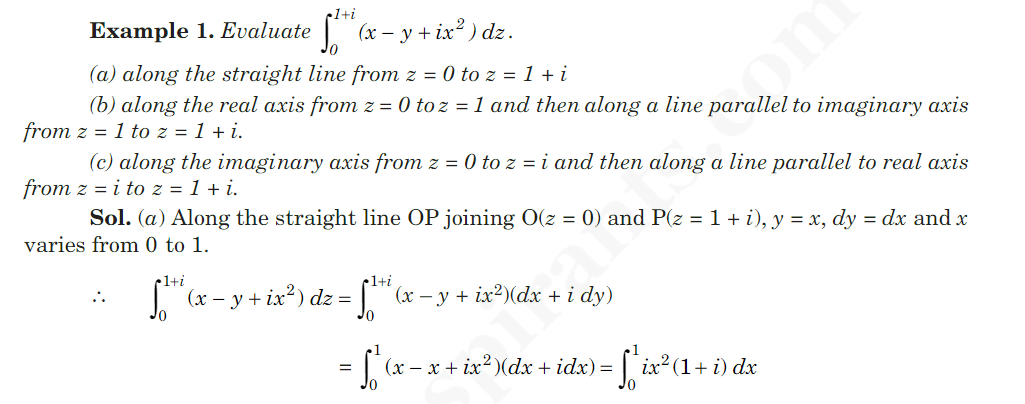 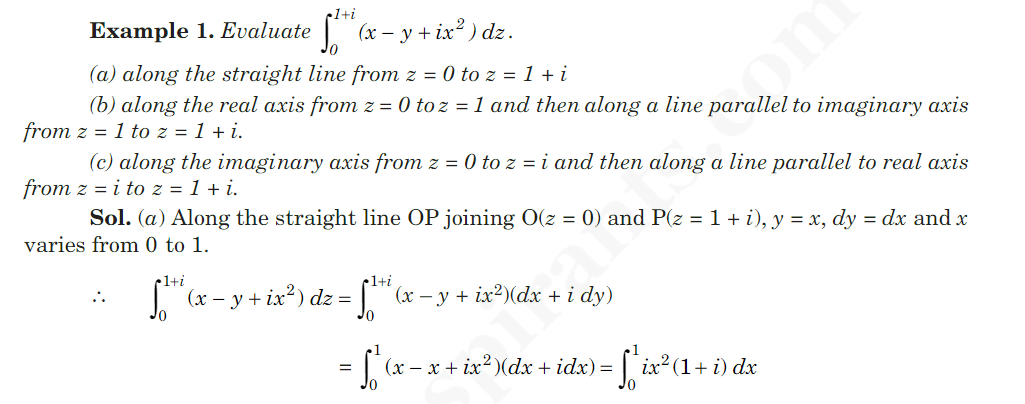 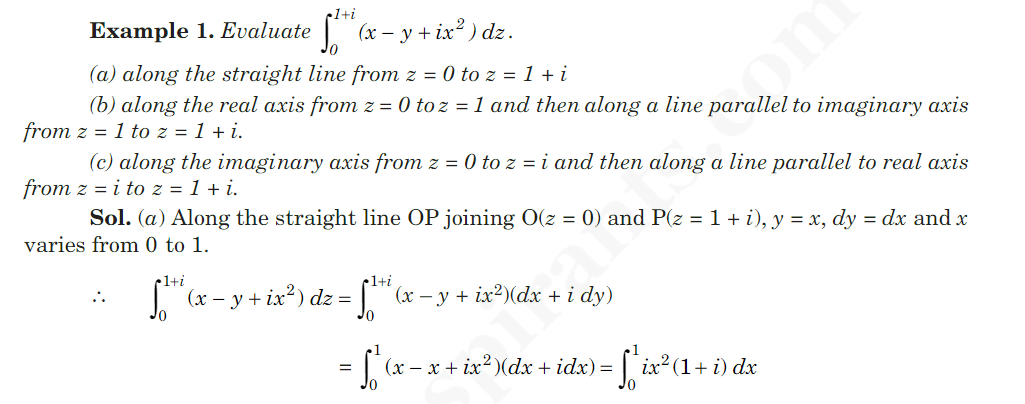 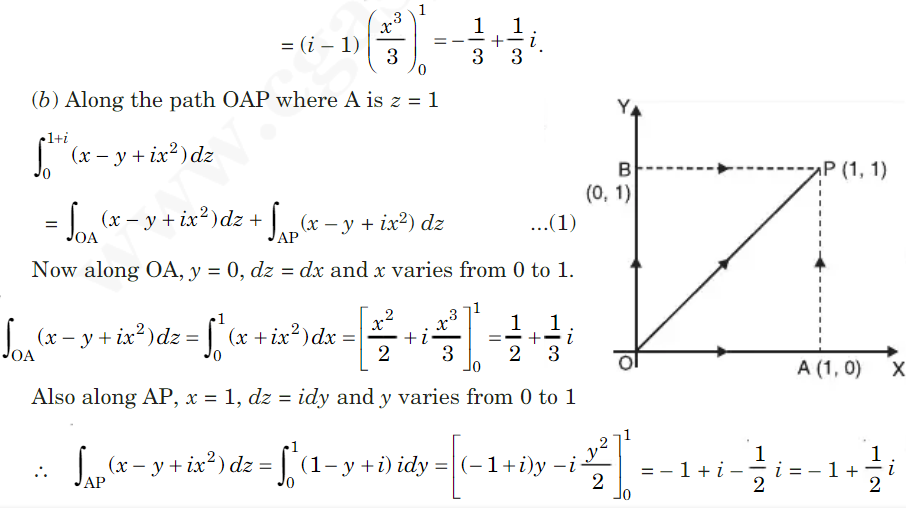 Department of Electrical Engineering
education for life                                          www.rimt.ac.in
Line Integral in Complex Plane
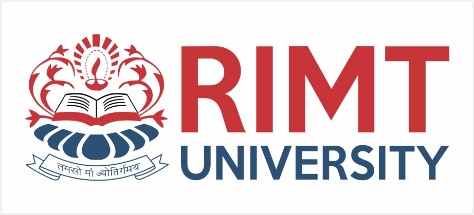 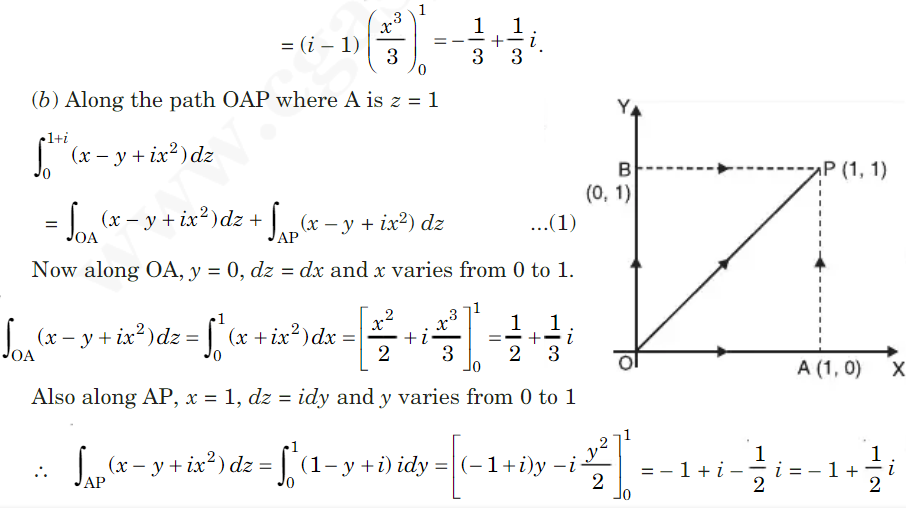 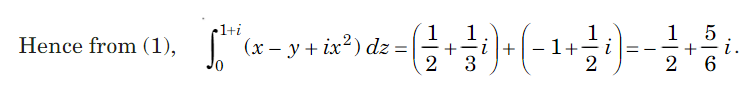 Department of Electrical Engineering
education for life                                          www.rimt.ac.in
Line Integral in Complex Plane
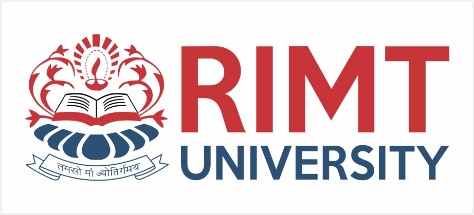 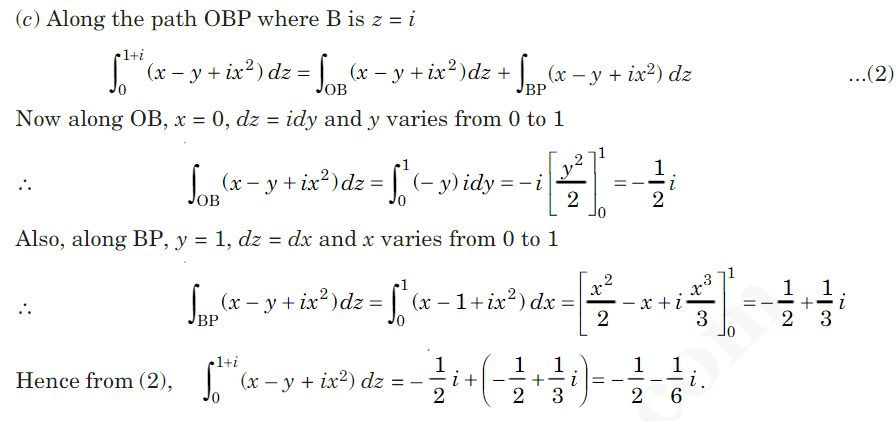 Department of Electrical Engineering
education for life                                          www.rimt.ac.in
Simply Connected and Multiple Connected Domain
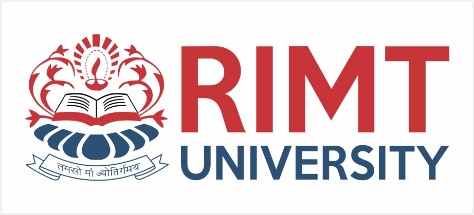 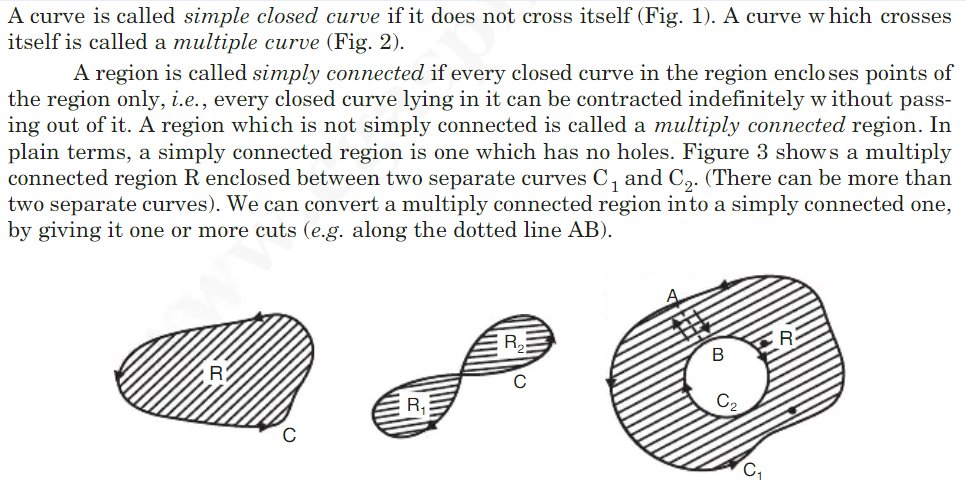 Department of Electrical Engineering
education for life                                          www.rimt.ac.in
Cauchy’s Theorem
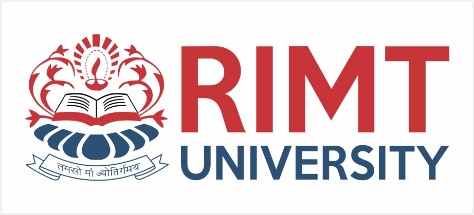 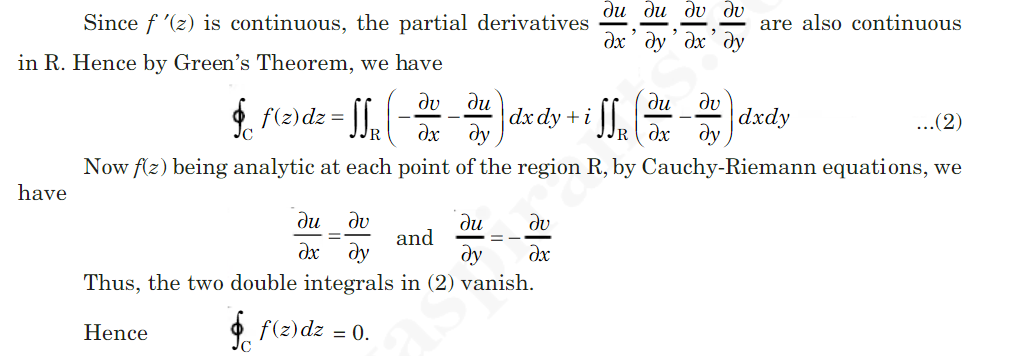 Department of Electrical Engineering
education for life                                          www.rimt.ac.in
Extension of Cauchy’s Theorem
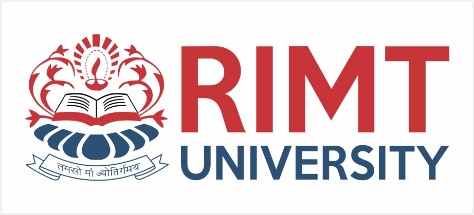 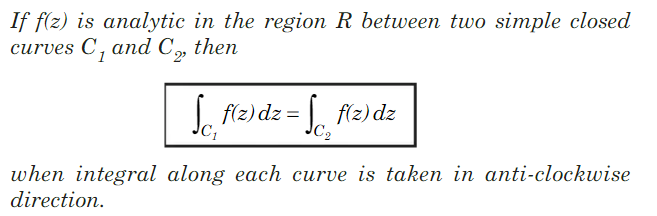 Department of Electrical Engineering
education for life                                          www.rimt.ac.in
Cauchy’s Theorem
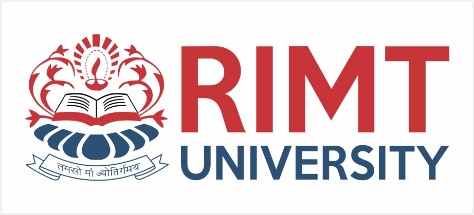 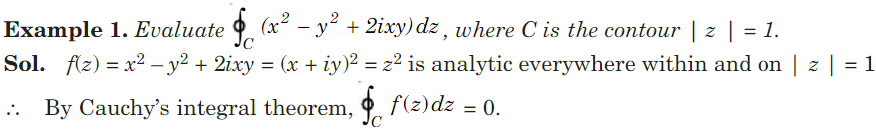 Department of Electrical Engineering
education for life                                          www.rimt.ac.in
Cauchy’s Theorem
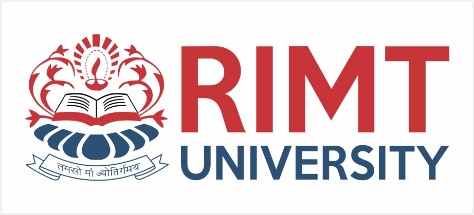 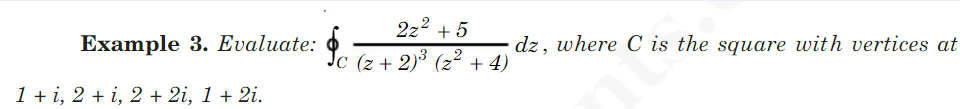 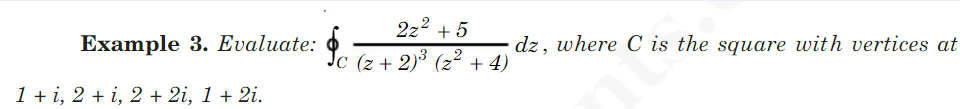 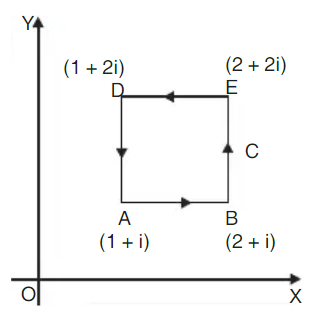 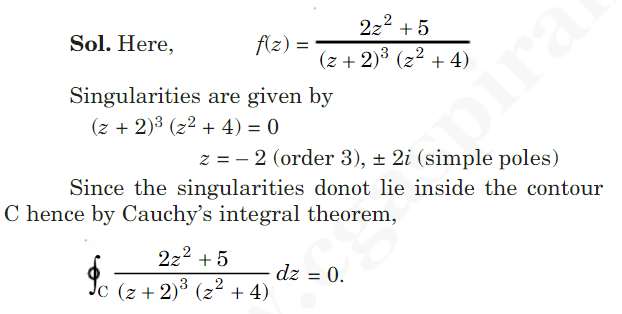 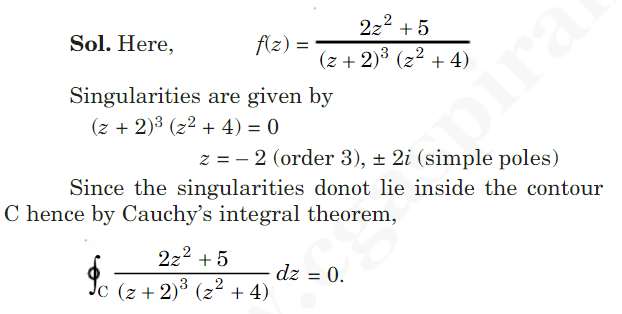 Department of Electrical Engineering
education for life                                          www.rimt.ac.in
Cauchy’s Integral Formula
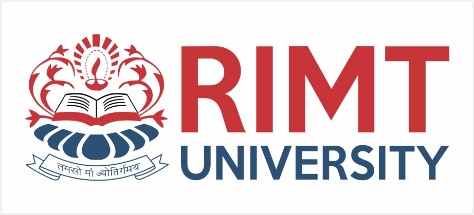 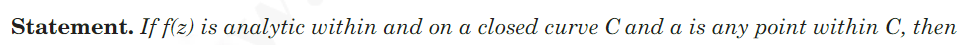 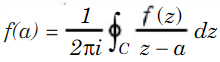 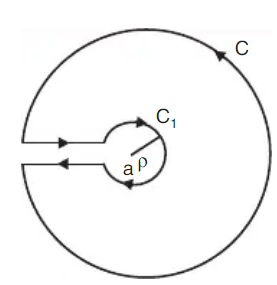 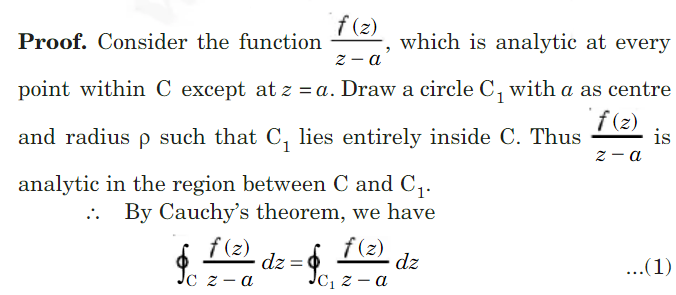 Department of Electrical Engineering
education for life                                          www.rimt.ac.in
Cauchy’s Integral Formula
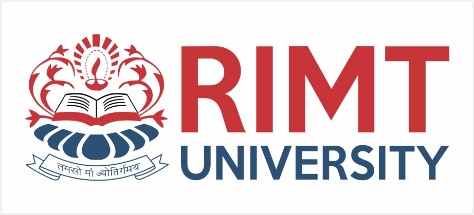 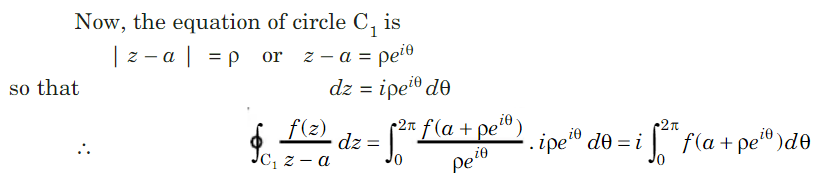 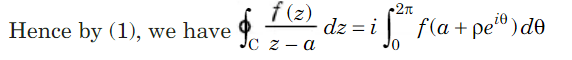 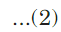 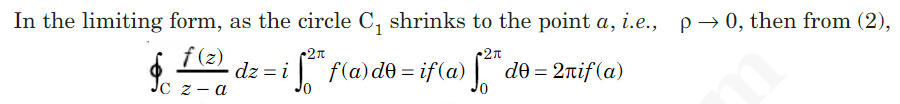 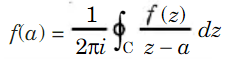 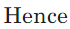 Department of Electrical Engineering
education for life                                          www.rimt.ac.in
Cauchy’s Integral Formula for Derivative
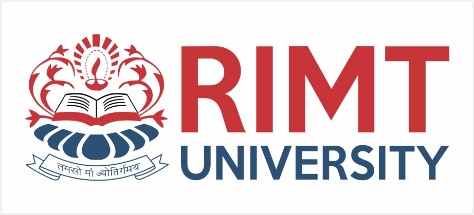 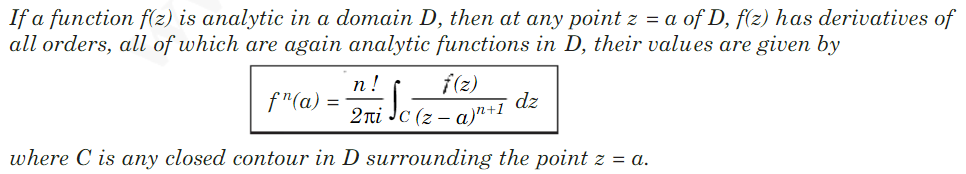 Department of Electrical Engineering
education for life                                          www.rimt.ac.in
Cauchy’s Integral Formula
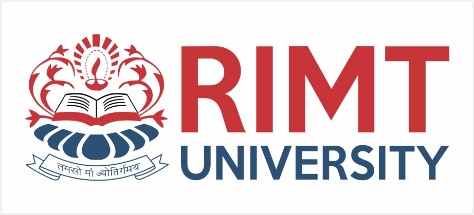 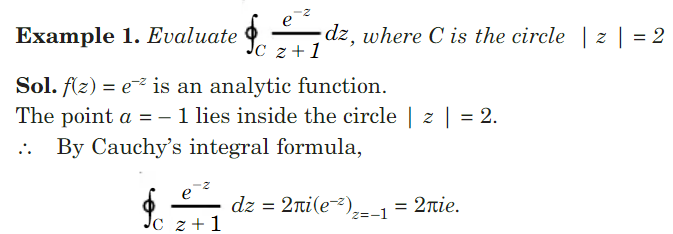 Department of Electrical Engineering
education for life                                          www.rimt.ac.in
Cauchy’s Integral Formula
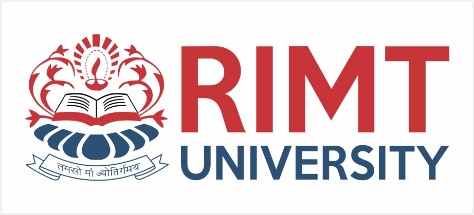 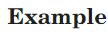 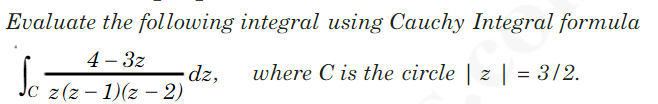 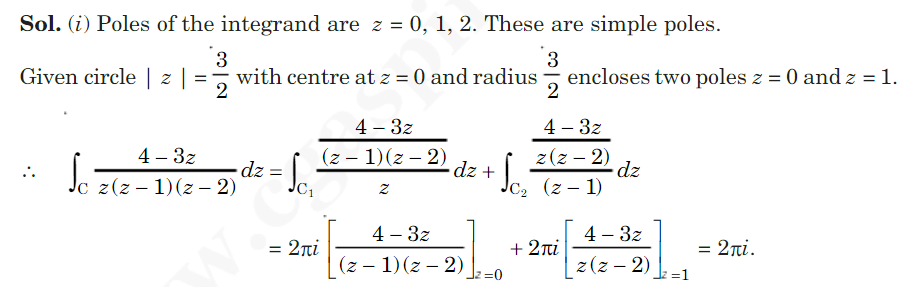 Department of Electrical Engineering
education for life                                          www.rimt.ac.in
Cauchy’s Integral Formula
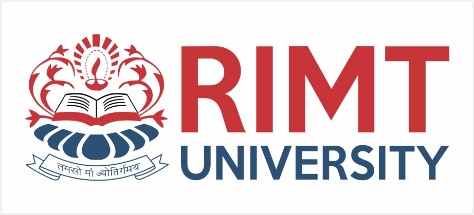 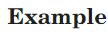 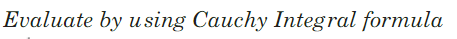 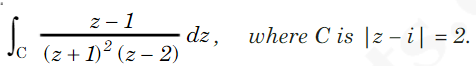 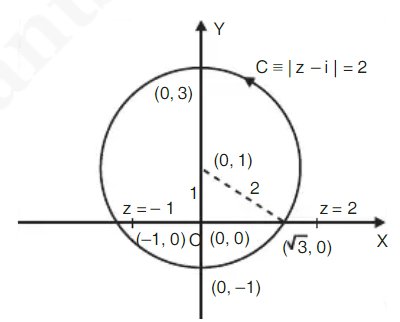 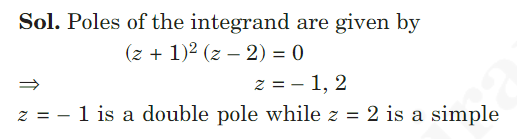 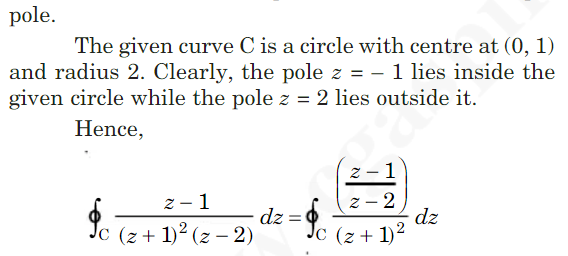 Department of Electrical Engineering
education for life                                          www.rimt.ac.in
Cauchy’s Integral Formula
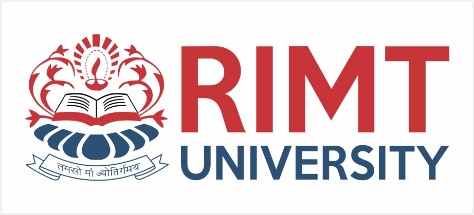 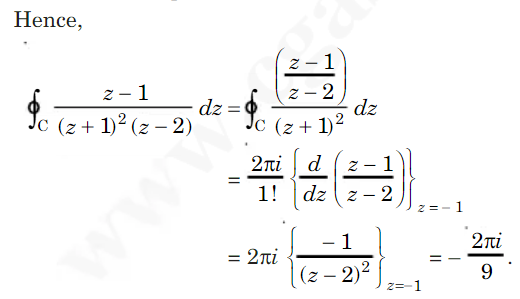 Department of Electrical Engineering
education for life                                          www.rimt.ac.in
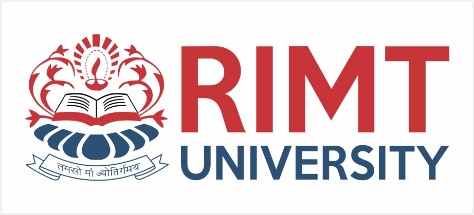 Topics Discussed in Next Lecture
Taylor’s and Laurent Series
Singularity
Types of Singularity
Residue
Department of Electrical Engineering
education for life                                          www.rimt.ac.in